universitetsbiblioteket
Open Access Barometer:Hvem, hvad og hvor måles Open Access til dansk forskning? Foreløbige resultater fra OA barometer-projektet
Bertil F. Dorch
Chefkonsulent, ph.d.

Det Kongelige Bibliotek / Københavns Universitets 
 Biblioteksservice (KUBIS)
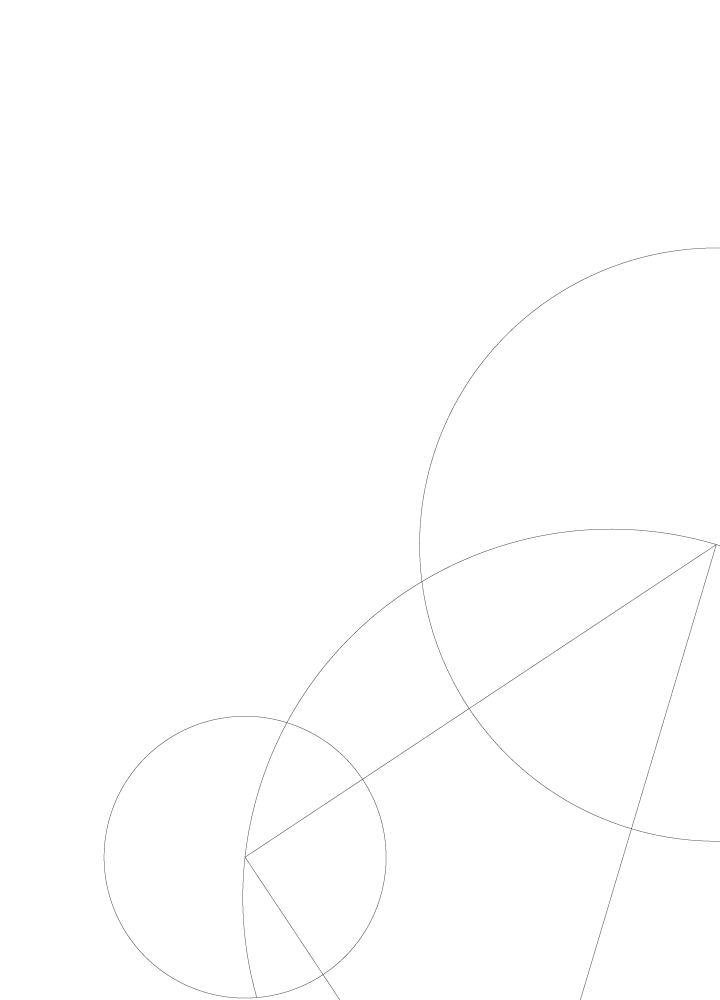 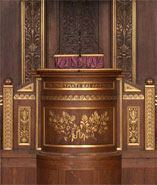 Dias 1
universitetsbiblioteket
Hva’ så – hvor meget bli’r det egentlig til?
Daniel C. Gilman (First President, Johns Hopkins University, 1872-1881)
2
universitetsbiblioteket
Hva’ så – hvor meget bli’r det egentlig til?
?
Hvordan svarer man på det?
3
universitetsbiblioteket
Om projektet
4
universitetsbiblioteket
Om projektet…
Formål: At udarbejde rapport over OA status 2012 og specificere kravene til et webbaseret ”Dansk Open Access Barometer”, der løbende vil kunne vise status, over hvor meget OA der er til forskningsartikler fra Danmark. 

Projektet har to parallelle (delvist koblede) hovedspor:

Kortlægning, analyse og udarbejdelse af rapport om Open Access til dansk forskning i 2012. 
2. Udviklingen af en kravspecifikation til et dansk Open Access Barometer [inkl. metode m.v.]

Der afholdes en workshop for at diskutere, hvad der skal måles og hvordan data kan indhentes. Interessenter vil blive inddraget løbende i projektet, via deltagelse i workshops og høring af delresultater. 
Resultater præsenteres på en relevant international konference, samt i en artikel.
5
universitetsbiblioteket
Indhold af denne talk
Foreløbige resultater

Den Danske Forskningsdatabase 
Københavns Universitet: fokus på Open Access-publicering

2. Oplæg til diskussion:

Hvad skal der måles?
Hvordan kan data indhentes?
Funktionalitetskrav?
6
universitetsbiblioteket
1. Foreløbige resultaterEx. Lånt fra DFF og KU
7
universitetsbiblioteket
Den Danske Forskningsdatabase
Dagens tal er:
Open Access 39.673 / 658.220 = 6 %
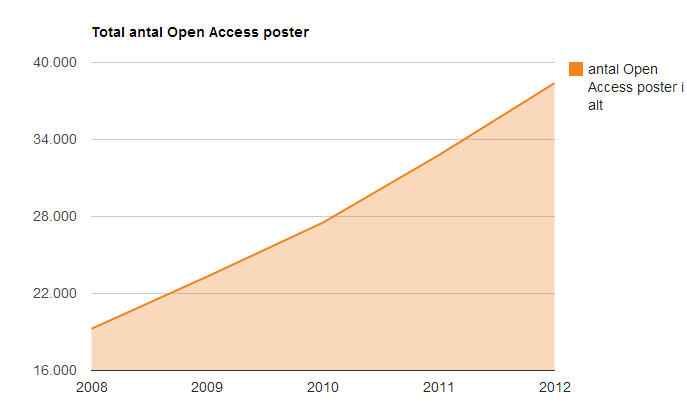 8
universitetsbiblioteket
Den Danske Forskningsdatabase
Dagens tal er:
Open Access 39.673 / 658.220 = 6 %
14%
4%
15%
2%
6%
1%
9
universitetsbiblioteket
Den Danske Forskningsdatabase
Dagens tal er:
Open Access 39.673 / 658.220 = 6 %
3,5%
11,5%
26%
10
universitetsbiblioteket
Den Danske Forskningsdatabase
MEN:
Statikken viser ikke et komplet billede af omfanget af Open Access til dansk forskning: Dette ville kræve, at alle oplysninger var registreret i PURE og at alle Open Access-publikationer var oploadet til universiteternes repositories.

 Forskningsdatabasen indeholder minimum af både dansk forskning OG af dansk Open Access – inkl. til den del, der er registreret!
11
universitetsbiblioteket
Undersøgelse ved Københavns Universitet (2012)
Fokus på indikation af Open Access-publicering (ej Grøn).

Overordnede forhold ved KU
Datakilder
Metodik
Resultater
Konklusion
Implikationer for Dansk OA Barometer...
12
universitetsbiblioteket
Undersøgelse ved Københavns Universitet (2012)
Politik

KU opfordrer forskere til Open Access via PURE (CURIS). Det er dog op til den enkelte forsker at bestemme, hvilke medier man vil publicere sin forskning i. Opfordringen til at publicere som Open Access må derfor ikke blokere for, at forskere kan publicere i tidsskrifter der ikke tillader Open Access-publicering.

Økonomi

Der eksisterer p.t. ingen fælles eller overordnede kilder, ordninger eller aftaler om betaling for Open Access, hverken gylden eller på anden vis.

Incitament

Fakulteterne SUND og SCIENCE ønsker afklaret, hvor meget der publiceres i OA-tidsskrifter, hvor der betales publiceringsgebyr
13
universitetsbiblioteket
Undersøgelse ved Københavns Universitet (2012)
Datakilder

CURIS: Copenhagen University Research Information System er KU’s IT-system (PURE-4) til registrering af forskning: Der forskningsregistreres af størrelsesorden 6.000 publikationer p.a. af forskere ved SCIENCE og SUND.
DOAJ: Directory of Open Access Journals.
BMC: BioMed Central er et forlag med speciale i OA-publicering ejet af Springer Science.
PLoS: Public Library of Science er et nonprofit videnskabeligt forlag
RSC: Royal Society of Chemistry udgiver hybride Gylden OA-tidsskrifter – men er ellers traditionelt Toll Access-tidsskrift
Frontiers: Frontiers in … udgiver p.t. 13 OA-tidsskrifter og starter 10 nye i 2013.  
Web of Science: Web of Science  
Sherpa RoMEO  
BFI: Den Bibliometriske Forskningsindikator

	 fokus på OA publicering
14
universitetsbiblioteket
Undersøgelse ved Københavns Universitet (2012)
Metodik

Vi valgte forskellige metoder, for at belyse:

Trends
Omfang
Typer
Potentiale (fx for vækst)

Fire angrebspunkter:

1.	Forskningsregistering af artikler fra Open Access-tidsskrifter
2.	Tidsskrifter i pakker (kendte pakker)
3.	Gylden Open Access i hybride tidsskrifter (indikator af potentiale)
4.	Bibliometri (indikator af relevans, eller ”perceived quality”)

Vi =Lisbeth W. Børgesen, Christian B. Knudsen, Adrian Price og Bertil F. Dorch (KUBIS)
15
universitetsbiblioteket
Undersøgelse ved Københavns Universitet (2012)
1.	Forskningsregistering af artikler fra Open Access-tidsskrifter

Thanks to Adrian Price (KUBIS).

Sammenligning af registreringer i CURIS, med tidsskriftsinformationer i DOAJ for perioden 2008 – 2012. 
 
Parring af CURIS-artikeldata med DOAJ-tidsskriftsdata via tidsskrifternes ISSN-numre. Hvis match, noteres DOAJ’s OA-informationsnote m.m. 
 
DOAJ’s OA-informationsnoter indeholder essentielt flg. information: 

Yes: Der er mulighed for Gylden OA (Paid Option = PO)
No: Der ikke mulighed for Gylden OA  
Conditional: Der kan være mulighed for Gylden OA.
16
universitetsbiblioteket
Undersøgelse ved Københavns Universitet (2012)
1.	Forskningsregistering af artikler fra Open Access-tidsskrifter

Cont’d …
 
Resultat er summen pr. fakultet pr. år af:
Antal artikler i alt i hvert år
Antal OA-artikler: = Antal match med Yes + No
Antal PO-artikler: = Antal OA-artikler - Note No
 
indikation af (nedre grænse) for OA-publiceringen

Potentielle usikkerheder ift. den anvendte metode er: 

registreringen i CURIS vides ikke at være komplet
DOAJ’s komplethed kendes ikke 
DOAJ-tidsskriftsdata er fra 2013, hvor i mod CURIS-artikeldata er fra 2008-2012.
17
universitetsbiblioteket
Undersøgelse ved Københavns Universitet (2012)
Resultater fra Forskningsregistrering












Tabellen angiver de artikler, der er forskningsregistreret i CURIS, og hvor information fra DOAJ indikeret, at der er tale om OA-tidsskrifter (OA), herunder Gylden OA (dvs. i et tidsskrift med Paid Option, PO).
11 %
8 %
18
universitetsbiblioteket
Undersøgelse ved Københavns Universitet (2012)
Resultater fra Forskningsregistrering
2012: Registrering ej komplet
19
universitetsbiblioteket
Undersøgelse ved Københavns Universitet (2012)
2. Resultater for tidsskrifter i pakker














Tal for BMC og PLoS er efterfølgende korrigeret med KU-betalingsinformation af forlagene:
BMC 2009-2013: 434 (146 i 2012) og PLoS: 109 i 2012.
20
universitetsbiblioteket
Undersøgelse ved Københavns Universitet (2012)
3.	Gylden Open Access i hybride tidsskrifter (potentiel)

Samkøring af fra Web of Science (WoS) og SHERPA RoMEO, giver en liste over de 50 mest benyttede tidsskrifter af forskere fra Københavns Universitet.

I alt er der januar 2013 registreret 86.905 artikler i WoS med tilknytning til KU.

WoS afgrænses til perioden 2008 – 2012,  og i RoMEO søges  tidsskrifter med angivelse af information om ”Paid Open Access” (POA). 

Afgrænsning i WoS ved AD= ((univ* copenh*) OR (copenh* univ*)) AND PY=(2008-2012).

Derefter anvendes ”Analyze” på søgeresultatet med ”Publication Name” som option. Derefter findes artikelfrekvens/år per tidsskrift, og opslag i RoMEO er foretaget, for at se om tidsskriftet er et registreret med POA. 

Usikkerheder: søgstrengen i WoS, samt datakvaliteten, plus hvorvidt muligheden for Paid Open Access faktisk er udnyttet for de individuelle artikler.
21
universitetsbiblioteket
Undersøgelse ved Københavns Universitet (2012)
3.	Gylden Open Access i hybride tidsskrifter (potentiel)
22
universitetsbiblioteket
Undersøgelse ved Københavns Universitet (2012)
3.	Resultat for Gylden Open Access i hybride tidsskrifter

Top-50 listen over KU’s tidsskriftspublicering, viser at det kun er SCIENCE og SUND, der publicerer i disse tidsskrifter.
 
Af de 50 tidsskrifter på listen, har de 42 tidsskrifter en ”POA-option”, dvs. langt størstedelen af de populæreste tidsskrifter er Open Access-tidsskrifter af en eller anden form.
 




Tabel over antal artikler i Gyldne Open Access-tidsskrifter, i perioden 2008–2012. Til sammenligning er angivet procentsatser for den afledte andel af den fundne mulige Gyldne Open Access-publicering ift. den totale publicering, tilsammen. Her er tæller og nævne ikke fra samme kilder, så procentsatserne er kun at betragte som indikative ift. den teoretiske Gyldne Open Access-andel.
23
universitetsbiblioteket
Undersøgelse ved Københavns Universitet (2012)
Resultat Gylden Open Access i hybride tidsskrifter

Eksempel: Nr. 3, Astronomy & Astrophysics (EDP Science)

Astronomy & Astrophysics … are in favor of broad and easy access to all published scientific information and have taken numerous steps in this direction, with the different services listed below:
Green Open Access
The Publisher and A&A encourage arXiv archiving or self-archiving of the final PDF file of the article exactly as published in the journal and without any period of embargo.
Sections in Full Open Access
All Letters to the Editor and all articles published in the online sections (Atomic, molecular, and nuclear data - Astronomical instrumentation - Catalogs and data - Numerical methods and codes) are in full (gold) open access at no cost to the authors.
Archives in Free Access
All articles published in the other sections of the Journal become freely accessible 24 months after publication.
Open Access Option
Authors can pay a promotional fee of 400 euros to make their online article perpetually, universally, and freely accessible (gold open access). The fee covers only a fraction of the editorial and production costs.
Latest articles FREE
This service allows non-subscribers to the journal to gain free access to the full online edition of the most recent articles of A&A on the EDP Sciences website. The Latest articles FREE service requires registration and is meant to be used by individuals for their private studies or scholarly research, and not for commercial benefit.
24
universitetsbiblioteket
Undersøgelse ved Københavns Universitet (2012)
Bibliometri

Ved hjælp af stikprøver, forsøger vi at belyse omfangen af Open Access i to konkrete cases; det maksimale output i top-tidsskrifter inden for hhv. biologi (SCIENCE) og medicin (SUND). 
 
Til dette formål anvendes data fra BFI, DOAJ, Sherpa Romeo og Web of Science, og der søges efter information om Gyldne OA-tidsskrifter på Niveau 2 i BFI-faggrupperne hhv. nr. 32 ”Biologi” og nr. 48, ”Medicin”.

Fremgangsmåden er, at hvert tidsskrift blev slået op i:
DOAJ, for at se undersøge, om de er OA-tidsskrifter - og om der er opgivet APC 
Sherpa RoMEO, for at se om der er Paid Open Access-mulighed (POA) = hybrid tidsskrift 
Web of Science (WOS), for at finde hvor mange artikler der er publiceret i disse tidsskrifter, i alt samt i årene fra henholdsvis 2008 til 2012 af personer med adresse på KU. Søgestrengen: AD=((univ* copenh*) OR (copenh* univ*))
25
universitetsbiblioteket
Undersøgelse ved Københavns Universitet (2012)
Resultater fra Bibliometri (kun SCIENCE-delen = biologi)

På baggrund af opslag i RoMEO for de i alt 55 tidsskrifter i BFI’s højest rangerende biologitidsskrifter (niveau 2), manglede kun ét tidsskrift. 37 (67 %) af tidskrifterne har en klar angivelse af at der var mulighed for Gylden Open Access. Og med de 3 tidsskrifter, der var nævnt i DOAJ, er i alt 40/55 biologitidsskrifter helt eller delvis Open Access-tidsskrifter.
26
universitetsbiblioteket
Undersøgelse ved Københavns Universitet (2012)
Konklusion

Rapporten kan ikke give et eksakte svar på, hvor mange Open Access-artikler, der er publiceret af forfattere fra Københavns Universitet:

Rapporten giver en indikation af størrelsesorden af produktiviteten, samt i konkrete cases en præcis statistik
”Der publiceres formentlig p.t. mindst 500 artikler p.a. med KU-forfattere fra SUND og SCIENCE, hvortil der er betalt et Gylden Open Access-publiceringsgebyr. Den årlige direkte udgift vurderes til at udgøre minimum $500.000 årligt. Dertil kommer administrationsoverhead. Dog kan det reelle publikationstal være væsentlig højere, og den tilsvarende udgift dermed større.”
 
”2008 – 2012 publicerede KU mindst 1.500 Gylden Open Access-artikler,  modsvarende en anslået udgift på $1,5 mio. Den registrerede publicering sker fortrinsvis i tidsskriftspakker.”
27
universitetsbiblioteket
Foreløbige resultater
Implikationer for Dansk OA Barometer-projektet

Der findes p.t. ikke én datakilde, har indeholder alle de nødvendige informationer

Samt, data fra
Forskningsregistrering er inkomplet
Den Danske Forskningsdatabase er inkomplet
DOAJ er inkomplet
Sherpa Romeo er inkomplet
Økonomiske data er komplekse men nok komplette, men svære at tilgå

Dog,
Det er muligt at giver en indikation af størrelsesorden af produktiviteten
Det er muligt at angive et minimum for produktiviteten
Det er muligt at angive trends for produktiviteten
Samt i konkrete cases en præcis statistik ift. specifikke kanaler.
28
universitetsbiblioteket
Foreløbige resultater
Implikationer for Dansk OA Barometer-projektet

Særlige bemærkninger ift. forskningsregistrering...

Praksis varierer mellem universiteter, fakulteter og institutter
Forskere inddaterer det, de selv mener er relevant (fx ”impact”?)
Institutionen registrere det, de mener er relevant (fx BFI?)
Publiceringsøkonomien registreres ikke (men se fx OAK)
Hvem / hvilken institution har betalt hvad?
Af hvilke kilder?
Hvilke rabatordninger er gældende?
Identifikationsproblematik ift. individer (men se ORCID)
Identifikationsproblematik ift. udnyttelse af hybride tidsskrifter
Post- eller preprint-registrering (versionering, dublethåndtering)?
29
universitetsbiblioteket
Foreløbige resultater
Så hvad siger ”barometeret” om 2012?

Eksempler …

Danmark: Samlet OA > 6 %

DTU: OA publicering > 8,5 %

KU ”våde”: OA publicering > 11 % (OA med betaling > 8 %)

Men åbne spørgsmål er:

Open Access til ”hvad” (kun peer reviewed tidsskrifter eller???)
Hvilke former for Open Access er interessante / relevante – og for hvem?
30
universitetsbiblioteket
2. Oplæg til diskussionHvad og hvordan?
31
universitetsbiblioteket
Open Access blobs of confusion
?
Manifolds, blanifolds …














How big are they? And can we know?

To routes emerge – integration (full or partial) – or indication …
32
universitetsbiblioteket
What to measure, how and to which end?
Green Open Access
Institutional repositories
Subject repositories
Non-institutional, non-subject repositories
All repositories

Open Access-publicering
Golden Open Access in OA Journals with APCs
Hybrid Golden Open Access in TA journals with APCs
All Open Access in journals / series without APCs
All Open Access from publishers

We’d like to know, from your perspective:
Which kinds of Open Access should be included?
Suggestions for sources and methods?
Are only exact data interesting – or also indicators?
Requirements for the functionality of barometer?
33
universitetsbiblioteket
Open Access blobs of confusion
?
Manifolds, blanifolds …














How big are they? And can we know?

To routes emerge – integration (full or partial) – or indication …
34
universitetsbiblioteket
TAK
Dias 35